Atividades planejadas -
RED para o ensino fundamental
Profª Karen Santos
O QUE O PROFESSOR PRECISA PARA SUAS AULAS ONLINE?
SUGESTÕES:
CANVA
EDIÇÃO VÍDEO - CELULAR
PADLET
JOGOS INTERATIVOS
LIVRO DIGITAL (ALUNO-AUTOR)
AUDIOBOOK
INTERAÇÃO EDUCAÇÃO INFANTIL (WHATSAPP)
PROPOSTAS DE ATIVIDADES QUE INCENTIVAM AUTORIA DOS ALUNOS
PADLET
PRODUÇÃO DE VLOG
WEBQUEST
Compartilhar atividades encaminhadas
Atividade orientada para a pesquisa
Atividade Daily Vlog
QUIZES (Kahoot e Quizur)
AUDIOBOOK
Atividade: jogo de questionários:
Atividade de contação de histórias narrativas
PROPOSTAS DE ATIVIDADES CURRICULARES UTILIZANDO RED
PLATAFORMAS EDUCACIONAIS DIGITAIS
PLANOS DE AULA DA NOVA ESCOLA
EDUCOPÉDIA
Planos de estudos, Sugestões de Aula E RED
Plataformas de planos de aula contextualizada
Pesquisando Atividade com base na BNCC
Plataforma de Leitura
Árvore - Leitura que transforma
CONCEITOS IMPORTANTES #1
Vamos conhecer?
O QUE É VIDEOBLOG?
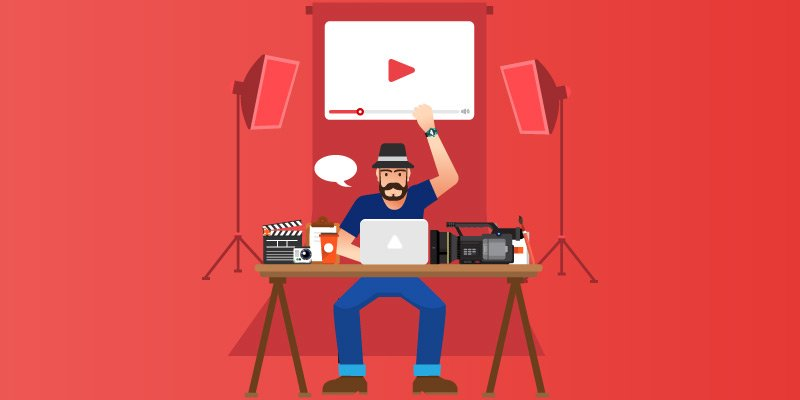 Um videoblogue (em inglês videoblog, videolog ou abreviadamente vlog)
 É uma variante de weblogs cujo conteúdo principal consiste de vídeos.
Fonte: https://pt.wikipedia.org/wiki/Videoblogue
Ele funciona como uma espécie de diário, contando histórias e acontecimentos do vlogger sob uma ótica pessoal e com frequência de postagens alta.
Fonte: https://neilpatel.com/br/blog/vlog-o-que-e/
Alguns exemplos:
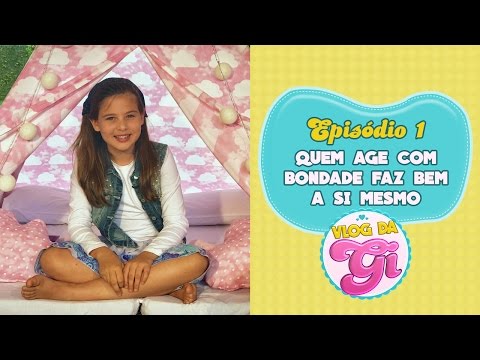 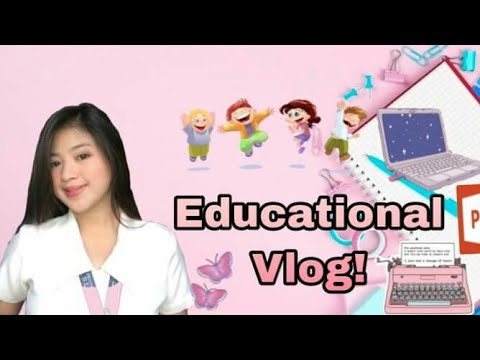 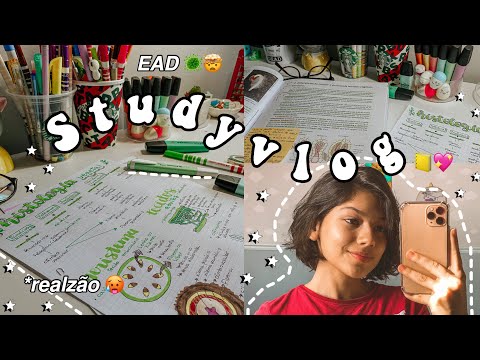 O que vamos fazer?
MÃO NA MASSA!
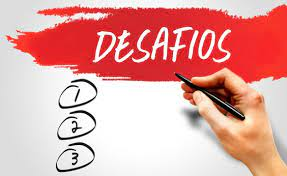 ELABORAÇÃO DE ATIVIDADES UTILIZANDO RED
Fonte da Imagem: https://unichristus.edu.br/wp-content/uploads/2017/09/Imagem-1.jpg
O QUE É WEBQUEST?
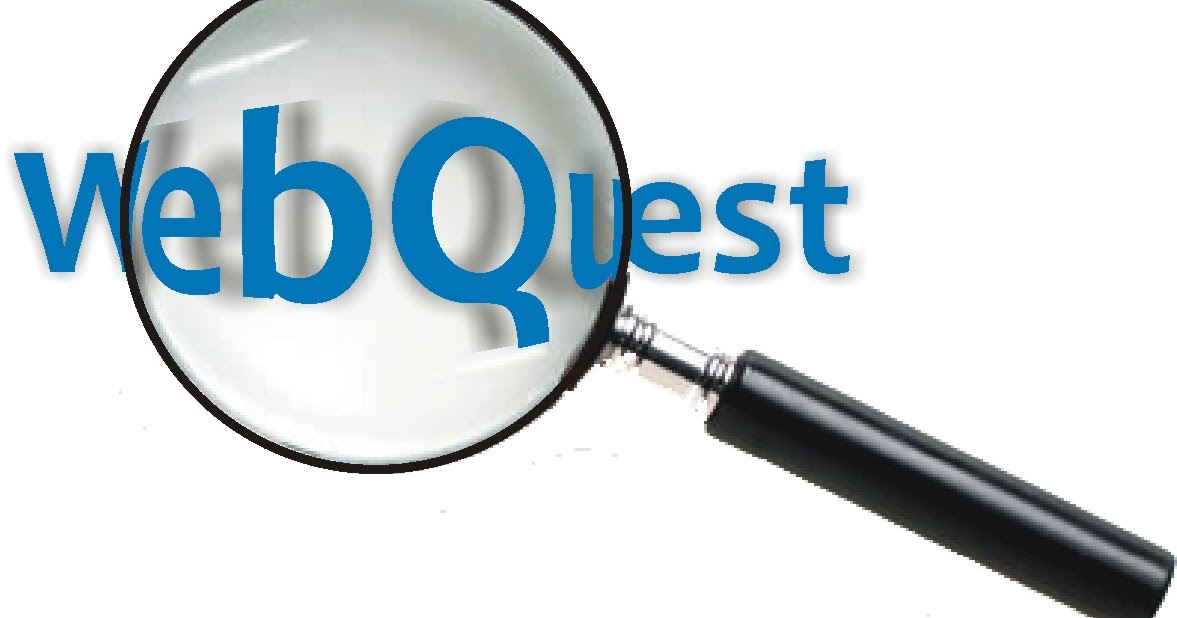 WebQuest (do inglês, pesquisa, jornada na Web) é uma metodologia de pesquisa orientada para a utilização da internet na educação, onde quase todos os recursos utilizados para a pesquisa são provenientes da própria web compreendendo assim uma série de atividades didáticas de aprendizagem que se aproveitam da imensa riqueza de informações do mundo virtual para gerar novos conhecimentos. 
Trata-se de uma proposta feita em 1995 pelo professor Bernie Dodge, da Universidade de San Diego,
FONTE:https://pt.wikipedia.org/wiki/WebQuest
Alguns exemplos:
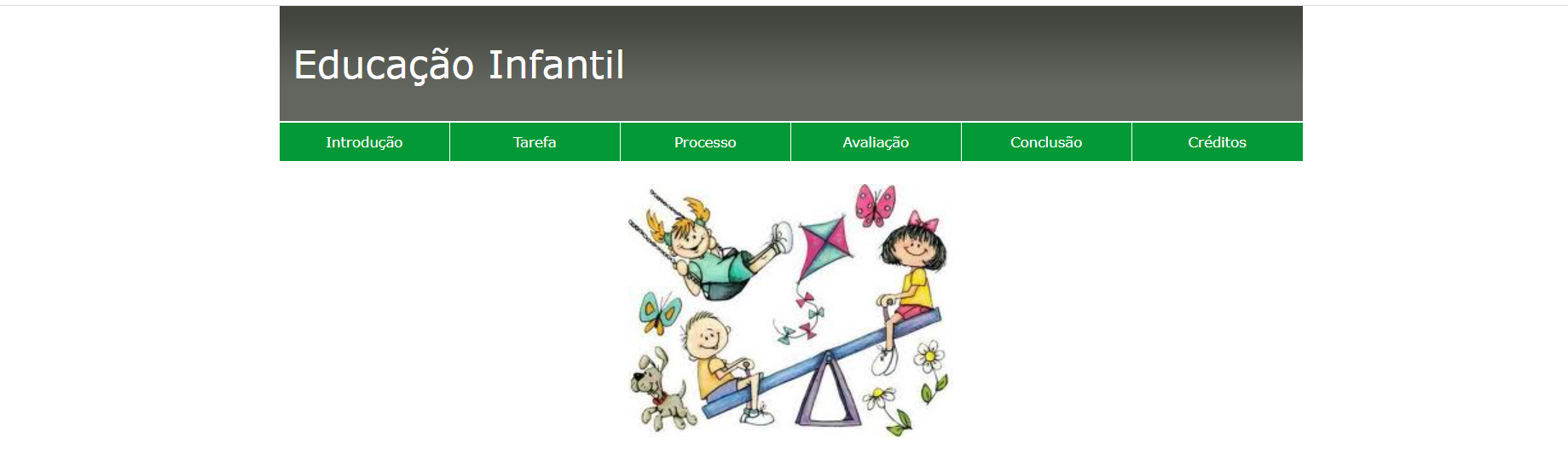 Alguns exemplos:
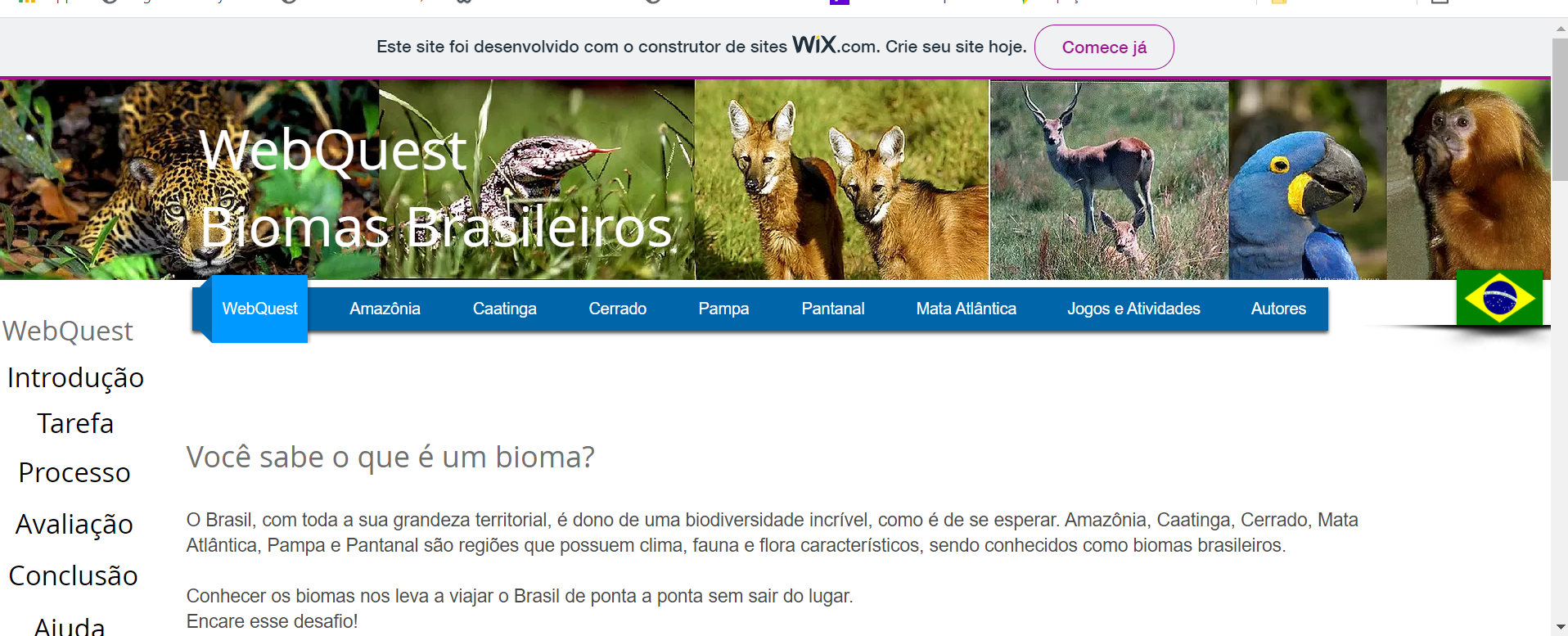 Alguns exemplos:
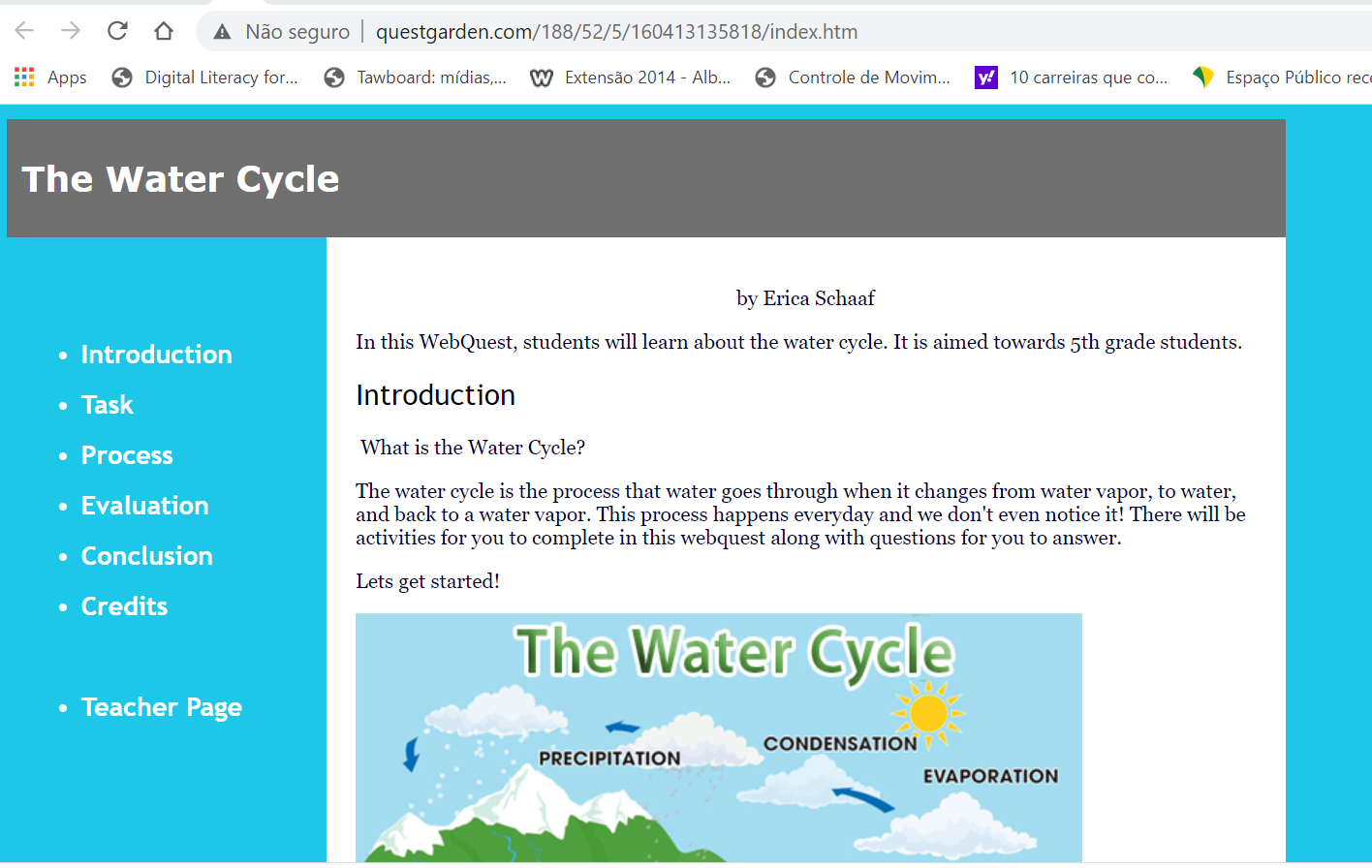 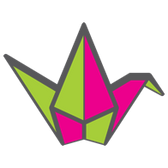 O QUE É PADLET?
Padlet (anteriormente Wallwisher) é uma startup de tecnologia educacional com sede em San Francisco, Califórnia e Cingapura . O Padlet fornece um software como serviço baseado em nuvem , hospedando uma plataforma web colaborativa em tempo real na qual os usuários podem carregar, organizar e compartilhar conteúdo em quadros de avisos virtuais chamados "padlets". [2]
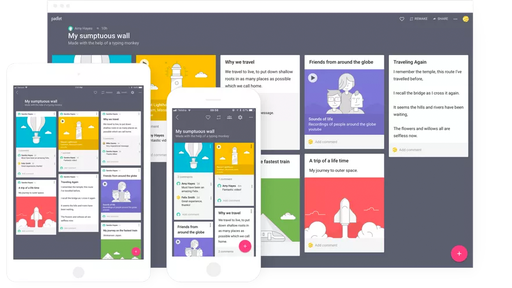 FONTE:https://en.wikipedia.org/wiki/Padlet
Alguns exemplos:
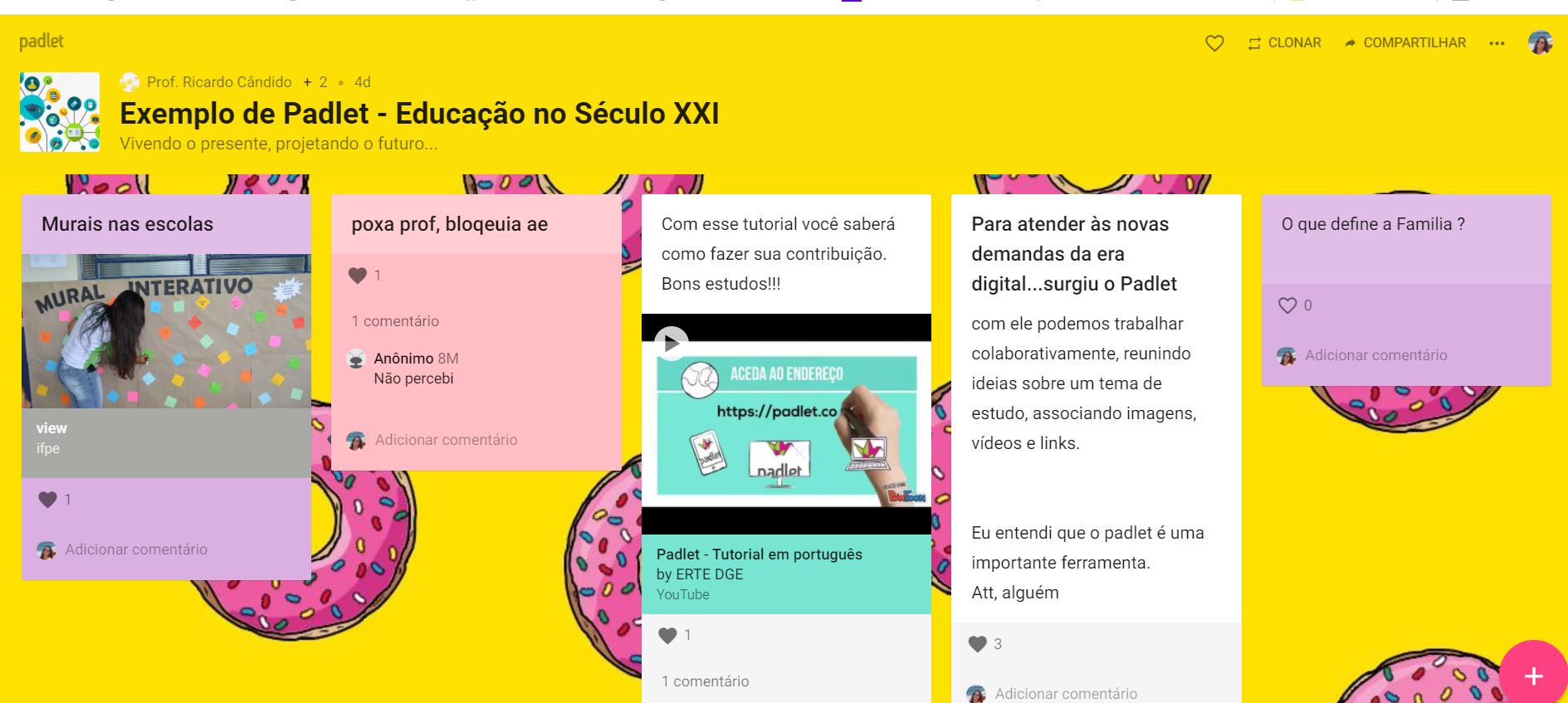 Alguns exemplos:
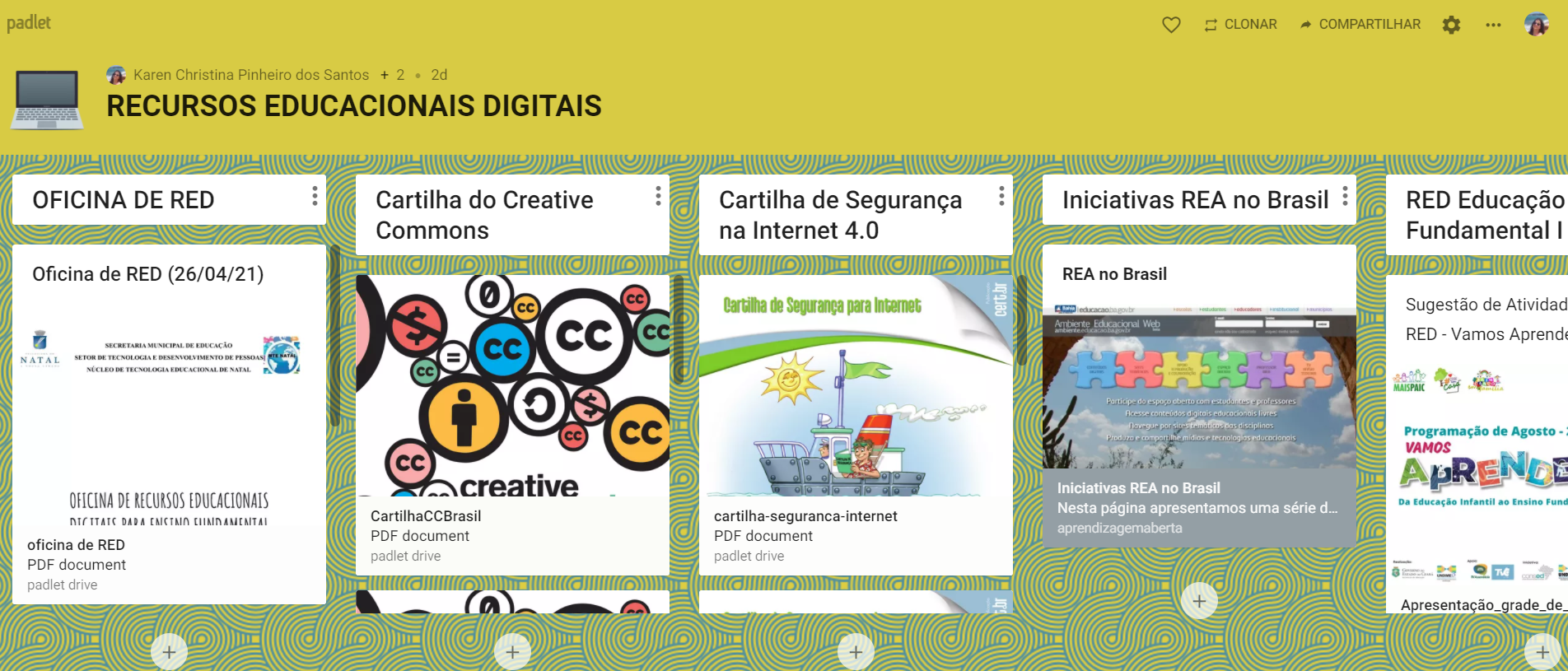